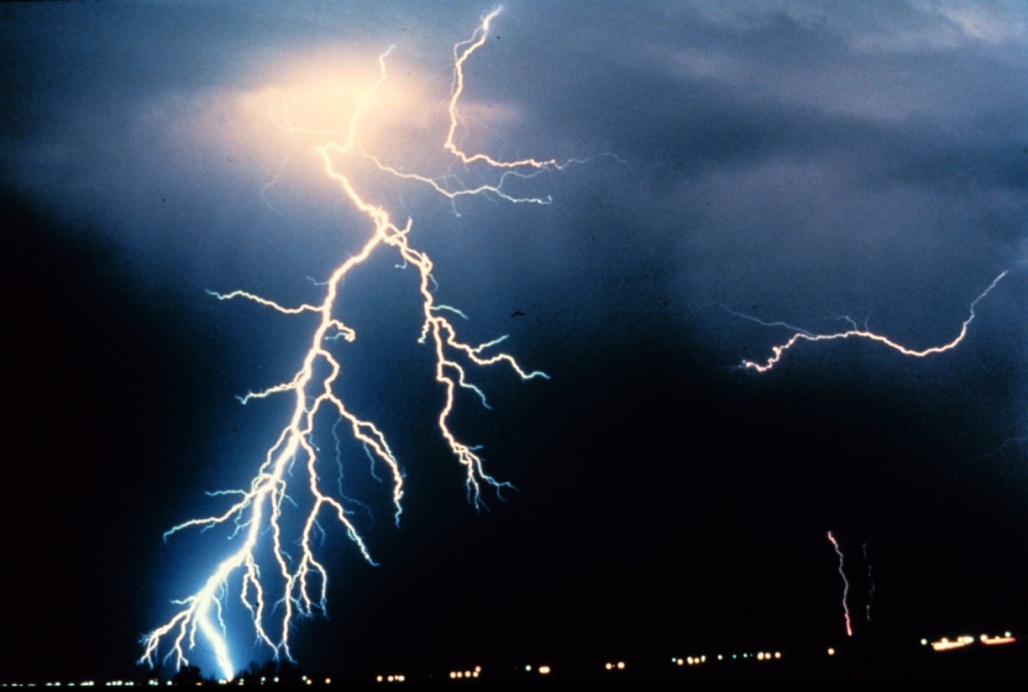 Phys 102 – Lecture 4
Electric potential energy & work
1
Today we will...
Learn about the electric potential energy
Relate it to work
Ex: charge in uniform electric field, point charges
Apply these concepts
Ex: electron microscope, assembly of point charges, dipole energy
Phys. 102, Lecture 3, Slide 2
Potential energy
Potential energy U – stored energy, can convert to kinetic energy K
Review Phys. 101
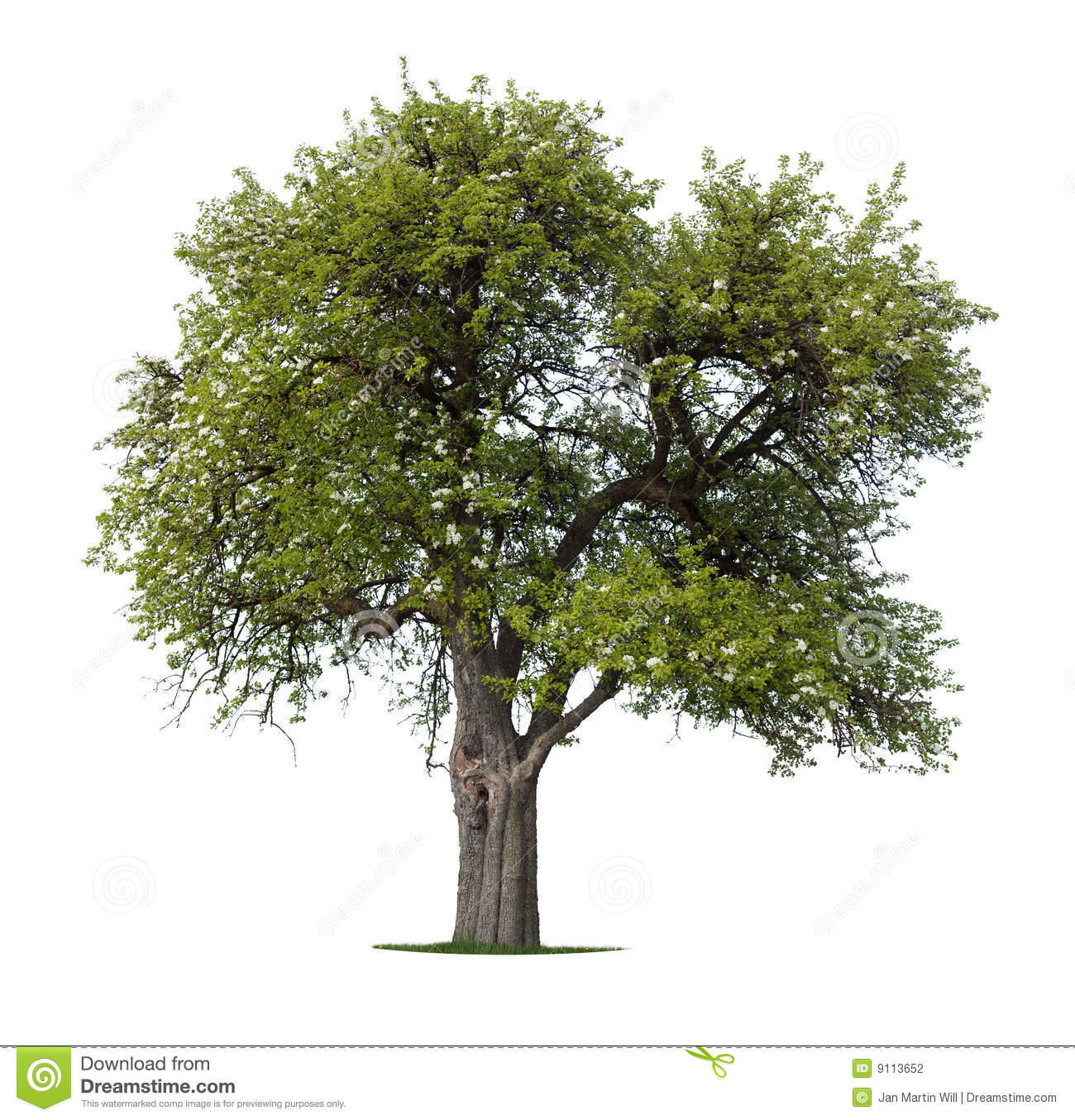 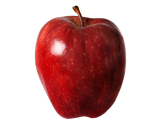 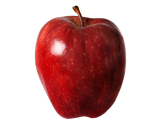 x
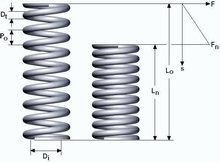 h
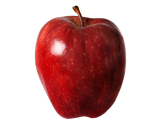 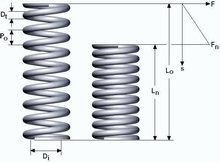 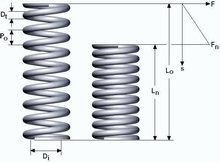 Gravitational potential energy (ex: falling object)
Elastic potential energy (ex: spring)
Total energy K + U is conserved
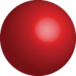 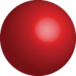 +
+
Same ideas apply to electricity
r
Phys. 102, Lecture 3, Slide 3
Electric potential energy (ex: repelling charges)
Work
Review Phys. 101
Work – transfer of energy when a force acts on a moving object
Displacement
Work done by force F
Angle between force and displacement
Change in potential energy
Units: J (“Joules”)
θ
It matters who does the work
For conservative forces, work is related to potential energy
Phys. 102, Lecture 3, Slide 4
Electric potential energy & work
Gravity
Electricity
Charge moved xi  xf
(in uniform E field to left)
Mass raised yi  yf
down
left
+
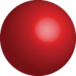 xi
xf
yf
d
h
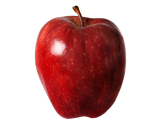 yi
Phys. 102, Lecture 3, Slide 5
Positive and negative work
If you moved object against external force (gravitational, electric, etc.), you did positive work, force did negative work
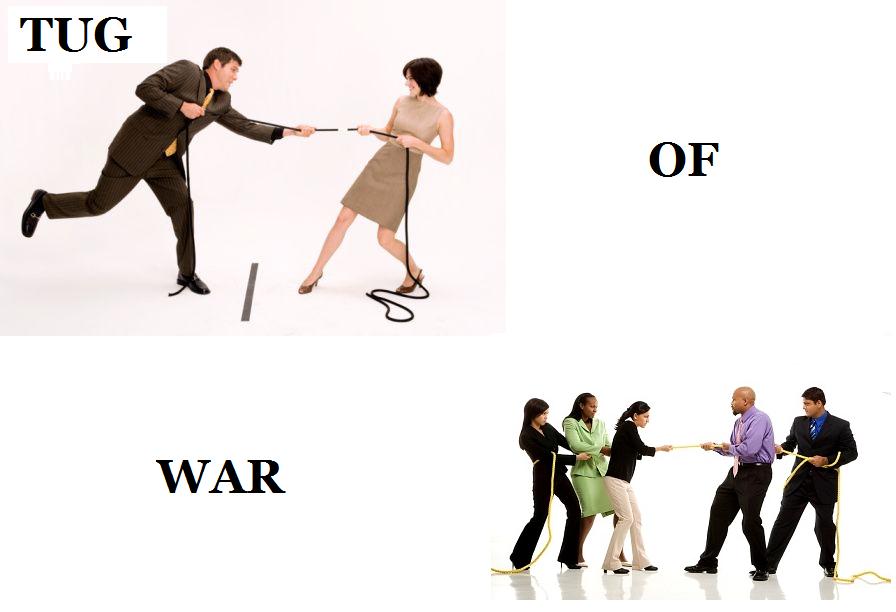 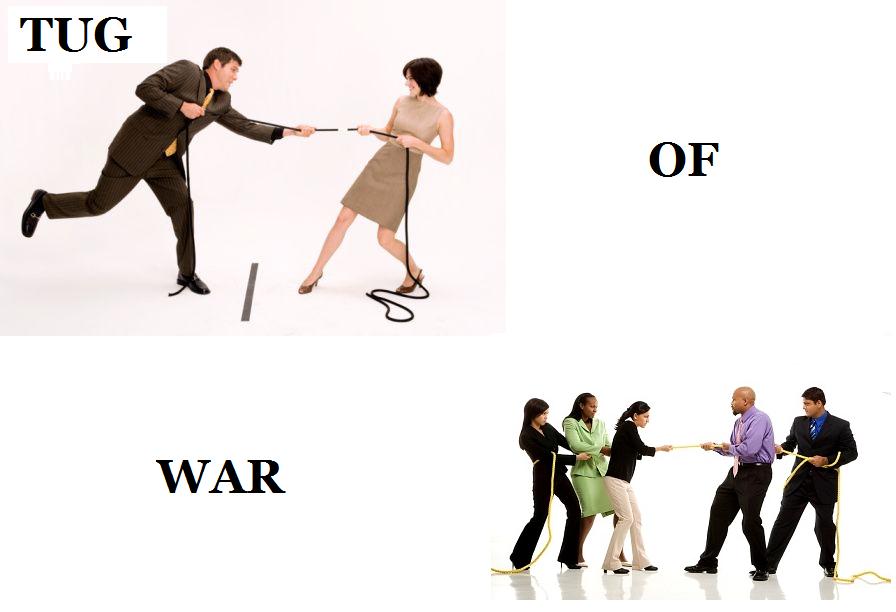 +
+
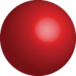 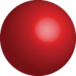 Wyou > 0	WF < 0
Wyou < 0	WF > 0
If you moved object along external force (gravitational, electric, etc.), you did negative work, force did positive work
Phys. 102, Lecture 3, Slide 6
Checkpoint 1.2
C
–
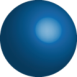 A
B
When a negative charge is moved from A to C the ELECTRIC force does
positive work
zero work
negative work
Phys. 102, Lecture 3, Slide 7
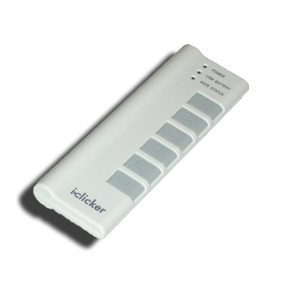 ACT: Checkpoint 1.3
C
–
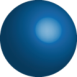 A
B
When a negative charge is moved from A to B the ELECTRIC force does
positive work
zero work
negative work
Phys. 102, Lecture 3, Slide 8
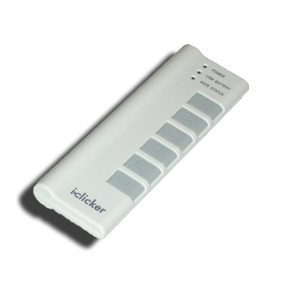 ACT: Work in a uniform E field
C
Let WA-B be the answer to the previous problem
–
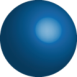 A
B
The negative charge is now moved from A to C to B. The work done by the electric force is
Greater than WA-B
Same as WA-B
Less than WA-B
Phys. 102, Lecture 3, Slide 9
Path independence of work
A
B
Potential energy of charge at position B
Potential energy of charge at position A
For conservative forces (ex: gravitational, electric), work is independent of path. Work depends only on end points.
Phys. 102, Lecture 3, Slide 10
Calculation: Electron microscope
(revisited)
A uniform E field generated by parallel plates accelerates electrons in an electron microscope. If an electron starts from rest at the top plate what is its final velocity?
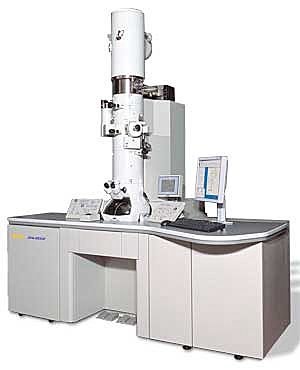 –Q
d = 1 cm
+Q
E = 106 N/C
Electron microscope
–
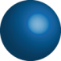 Phys. 102, Lecture 3, Slide 11
E.P.E of two point charges
Electric potential energy of two charges q1 and q2 separated by a distance r
Note: NOT r2
–
q2
q1
+1.6 x 10–19 C =
= –1.6 x 10–19 C
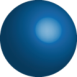 r
= 0.53 x 10–10 m
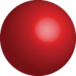 Ex: What is the electric potential energy of the proton and the electron in H?
+
Phys. 102, Lecture 3, Slide 12
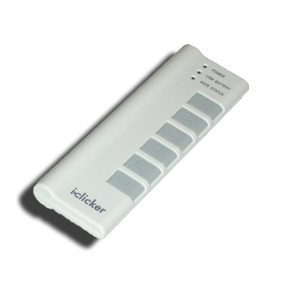 ACT: E.P.E. of 2 charges
In case A, two charges of equal magnitude but opposite sign are separated by a distance d. In case B, they are separated by 2d.
Case A
+q
–q
d
–
–
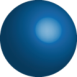 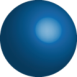 +q
Case B
–q
2d
+
+
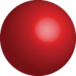 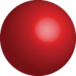 Which configuration has a higher electric potential energy?
Case A has a higher E.P.E.
Case B has a higher E.P.E.
Both have the same E.P.E.
Phys. 102, Lecture 3, Slide 13
Sign of potential energy
What does it mean to have a negative electric potential energy?
Ex: H atom
Free electron
Electron bound to proton in H atom
Electron
Proton
–
UE < 0 relative to energy of an electron very far away (r  ), away from E field of proton, i.e. a “free” electron
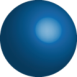 UE
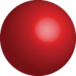 +
0
r
Energy must be added in order to free electron bound to proton
Phys. 102, Lecture 3, Slide 14
Calculation: two charges
Two +5 C, 1 kg charges are separated by a distance of 2 m. At t = 0 the charge on the right is released from rest (the left charge is fixed).  What is the speed of the right charge after a long time (t  )?
From EX 1, SPRING ‘10
Fixed
Free to move
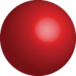 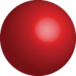 +5C
+5C
r = 2 m
Phys. 102, Lecture 3, Slide 15
Work done to assemble charges
How much work do you do assembling configuration of charges?
q2
q1
Potential energy of charges in final configuration
Potential energy of charges infinitely far
–
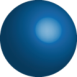 r
Imagine bringing charges from infinitely far away to a separation r
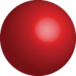 +
Phys. 102, Lecture 3, Slide 16
Calculation: assembling charges
How much work do you do to assemble the charges q1 = +2 μC, q2 = +7 μC, and q3 = –3.5 μC into a triangle?
q1
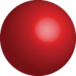 5 m
4 m
q3
q2
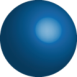 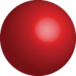 3 m
3 m
Phys. 102, Lecture 3, Slide 17
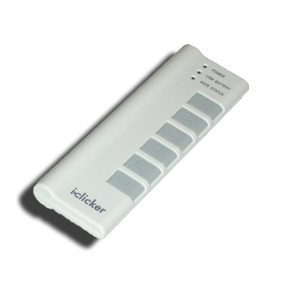 ACT: Checkpoint 2.1
Charges of equal magnitude are assembled into an equilateral triangle
d
d
d
+
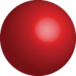 The total work required by you to assemble this set of charges is:
positive
zero
negative
–
+
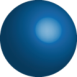 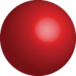 Phys. 102, Lecture 3, Slide 18
Calculation: dipole in E-field
An electric dipole with moment p = 6.2 x 10–30 C∙m is placed in a uniform external electric field E = 106 N/C at an angle θ = 60°. 
Calculate the total electric potential energy of the dipole.
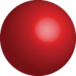 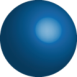 +q
θ = 60°
–q
Phys. 102, Lecture 3, Slide 19
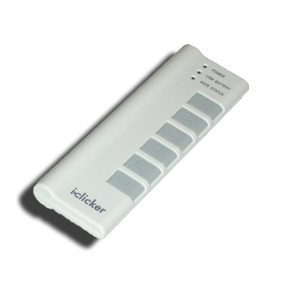 ACT: dipole energy
Which configuration of dipole in a uniform electric field has the lowest electric potential energy?
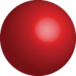 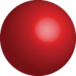 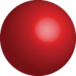 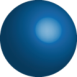 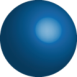 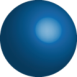 C.
A.
B.
+q
+q
+q
–q
–q
–q
Phys. 102, Lecture 3, Slide 20
Summary of today’s lecture
Electric potential energy & work
	
Path independence
Conservation of energy
 Electric potential energy for point charges
Phys. 102, Lecture 3, Slide 21